Greater Albany Public School District
2018-19 School District Report Card Data, 2018-19 Medicaid Eligibility Rate Data, and 2018-19 School Nurse Report Data
Greater Albany Public School District is located in Albany, Oregon in Linn County. They were accepted into the SB111 pilot project in May 2018 and became an enrolled School Medical Provider on 11/6/2018. 
In February of 2019, Greater Albany Public reported an initial start-up cost estimate of $54,709 for the first phase of the pilot project. 
Their first billing submission for this pilot project was on 6/29/2019. As of September 16, 2020, Greater Albany Public School District had received a total Medicaid reimbursement of $184,567.
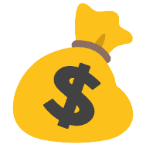 1
1
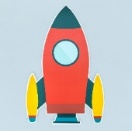 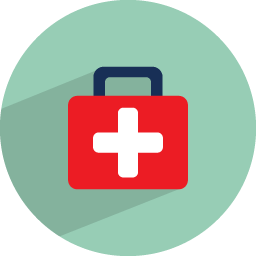 Project Launch to 1st Billing – 13 Months
2
2
3
3
Reimbursement Information
In the first year of the pilot project, Greater Albany Public SD worked to integrate technology platforms, develop cost rates, and train staff. They began billing for 161 students. In the second year of the pilot project they expanded and began billing for 241 students.
4
4
5
5
Greater Albany utilized their Medicaid reimbursement to: 
Add LPN and Personal Care FTE to classrooms 
Provide supplies for students 
Supply teachers with materials to support students with specialized needs
Support specialized transportation
Source: DHS/OHA DSSURS Data Warehouse based on date of payment. Totals include both the return of the state/local match as well as the federal reimbursement. SFY 19-20 data reflects the emergency school closure..
In Conclusion
Future Outlook: Greater Albany Public School District plans to continue to billing and is looking to expand. They believe the benefits of implementing a Medicaid billing system have outweighed the costs. 
Recommendations for the State: Documentation time is intensive but the additional funding is a huge benefit for students. Continued collaboration between the ODE and the OHA is critical for consistency.
Recommendations for School Districts: Have a Medicaid specialist, hold regular cross-departmental meetings, weekly meetings between key staff for smooth operations, staff trainings in August, set monthly billing cycle.
Top Five Benefits of Pilot Project
Top Five Challenges of Pilot Project
*Due to privacy concerns, the ODE is unable to publish information when less than 6 students as it may identify a student.